Сетевой проек т «Я шагаю по Кронштадту»
Команда  ГБОУ СОШ   №422     «ФЛОТИЛИЯ    422»
В составе:
Ермолаева Ильи
Лобачёва Семёна
ЛяликовойПолины
Марковой Влады
Мелёшиной Ладомилы
Парасюк Юлии
СавицкойАнжелики
Степановой Анастасии
Тимаковой Влады
Шпиганович Полины

Руководители: Иванова Е.М.,
                          Хужина Г.А.
Представляет мини-исследование   на тему:
«В чем уникальность
 Кронштадта?»
Проблемный вопрос:
Почему Кронштадт является  уникальным городом?
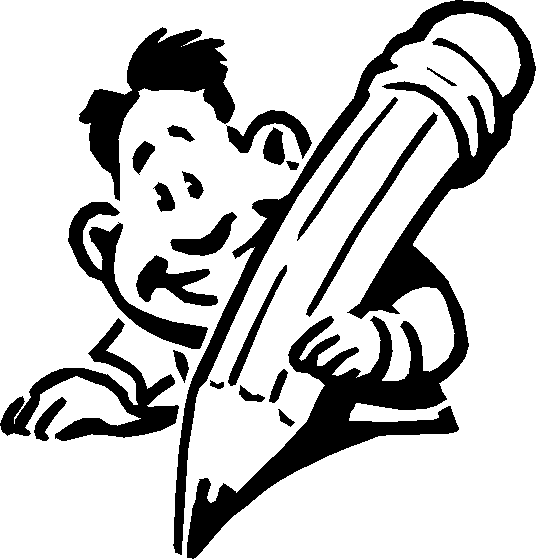 Гипотеза исследования:
Если Кронштадт является уникальным городом, то:

 - его история тесно связана с историей и становлением России;

 - в городе совершались открытия, связанные с историей, медициной, наукой, географией, значимые для всего мира;

 - в городе жили и работали известные всему миру ученые, исследователи, политические деятели, деятели культуры;

 - в городе есть уникальные архитектурные сооружения и памятники
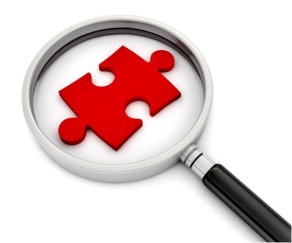 Цель исследования:
Выявить, в чём заключается уникальность Кронштадта.
Задачи исследования:
На основе анализа литературы краеведческого содержания и Интернет-ресурсов, выявить наличие или отсутствие показателей уникальности Кронштадта.

Выявить точку зрения окружающих об уникальности города.
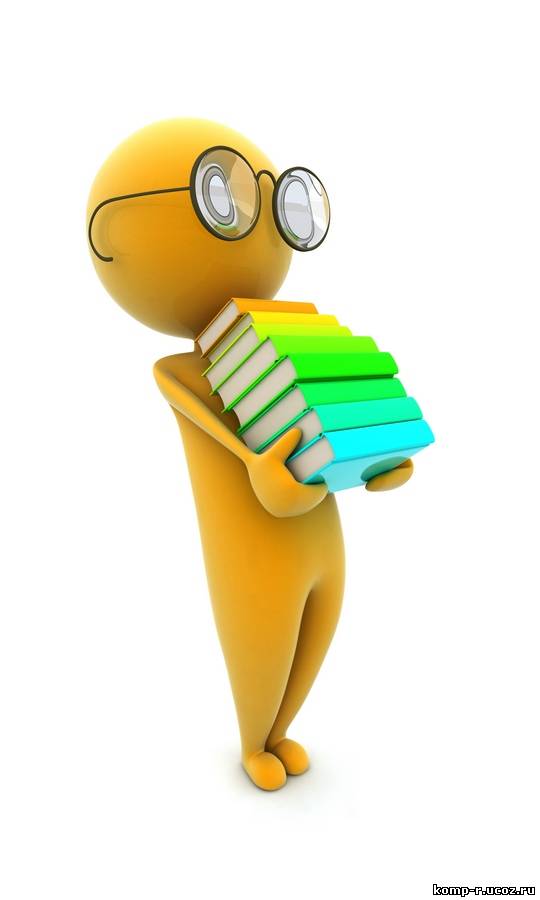 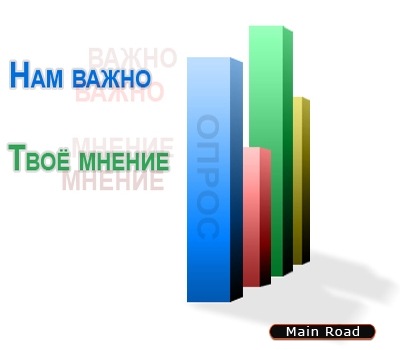 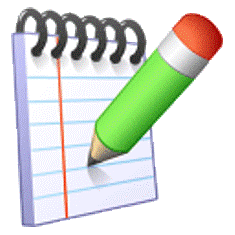 Ход исследования:
Определить показатели уникальности Кронштадта.
Провести опрос учителей, учеников, родителей и гостей нашего города (туристов).
Провести опрос в социальных сетях жителей города.
Выявить какой показатель уникальности города является для опрошенных главным и почему.
Провести обработку данных.
Оформить результаты.
Сделать вывод, подтверждена ли гипотеза исследования.
Результаты исследования:
Для достижения поставленной цели нами была изучена краеведческая литература; мы посетили музей «Остров Котлин» ГБОУ СОШ №422; проведён социальный опрос среди различной категории людей, а также опрос в социальной сети. 
         В опросе приняло участие 352 человека, данные которого показывают, что наибольшее количество людей  отдают предпочтение связи истории города с историей России. (См. Приложение).  Приблизительно на одном уровне находятся и остальные позиции.
Заключение (выводы):
Анализ краеведческой литературы, данные социального опроса позволяют сказать следующее: 
Кронштадт является уникальным городом, потому что:
его история тесно связана с историей и становлением России;
в городе совершались открытия, связанные с историей, медициной, наукой, географией, значимые для всего мира;
в городе жили и работали известные всему миру ученые, исследователи, политические деятели, деятели культуры;
в городе есть уникальные архитектурные сооружения и памятники.
     Выдвинутая нами гипотеза подтвердилась.
          Кронштадт действительно уникальный город в прямом смысле этого слова. Он такой один, он неповторим. Это маленький городок, который отмечен не на всех картах, но слава о котором известна всему миру. Хочется, чтобы сохранились уникальность и самобытность нашего великого города, остались нерушимые  традиции. Ещё Петр Великий наказывал кронштадтцам: « Честь не замарать, а цитадель сию содержать… яко наиглавнейшее дело».
Использованная литература:
Соколов А.К. Кронштадт: История, длиною в 300 лет – М: Наследие, 2004
Шлендова М.А. Город морской славы. – СПб.:ИПЦ СПГУТД, 2004.- 236 с., ил.
Приложение Категории и количество опрошенных:
Результаты опроса
Результаты исследования:
Как мы работали над  исследованием…
Видео  «В чём уникальность Кронштадта?»
Сбор материалаРабота в музее
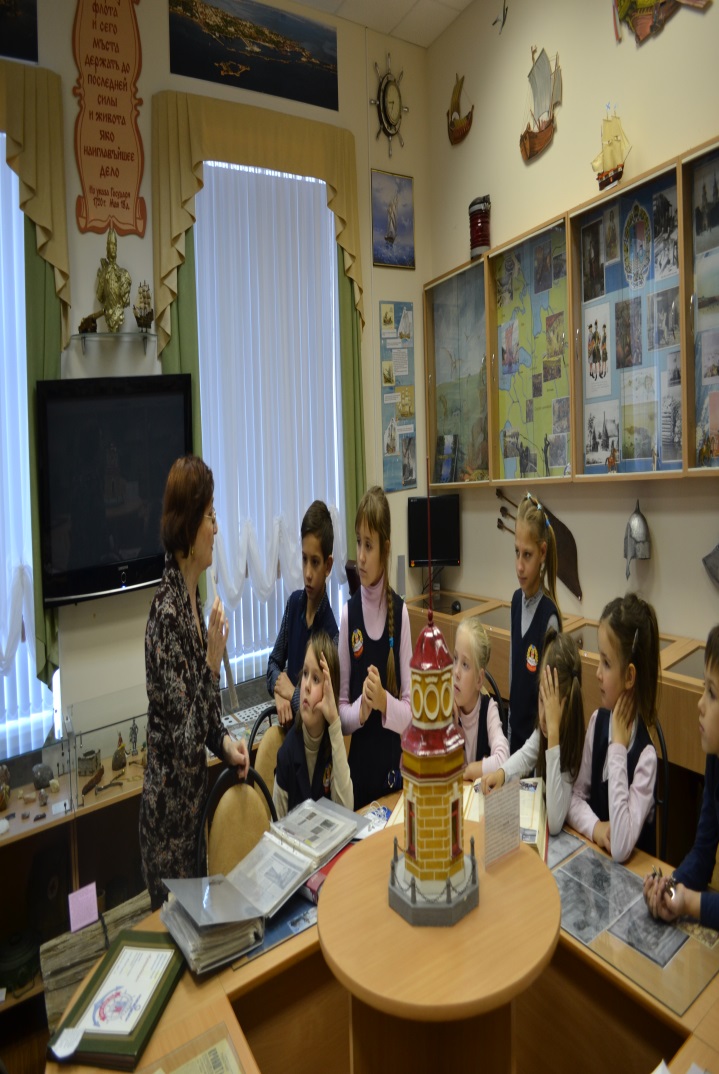 Работа с краеведческим материалом из личного архива Ляликовой О.В.
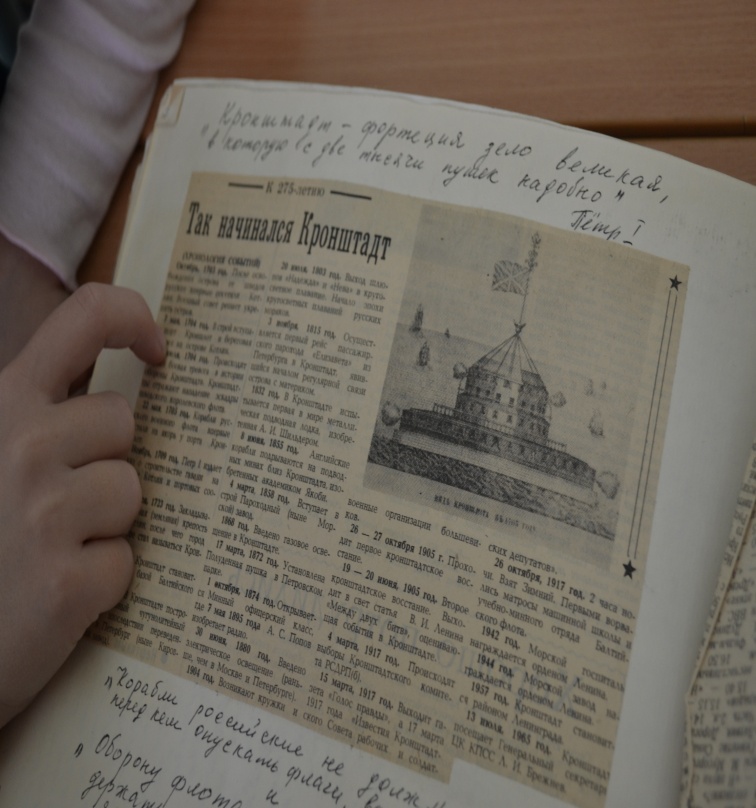 Опрос в социальной сети
Спасибо за внимание!